THIS
IS
Jeopardy
With
Your
Host...
Ms. Hoffman
Jeopardy
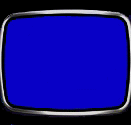 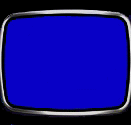 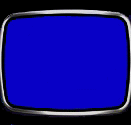 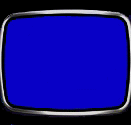 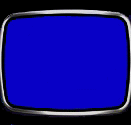 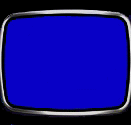 Color Theory
Design Process and Vocab
Tools and Safety
Parts of the Stage
Scenic Painting
Theatre Jobs
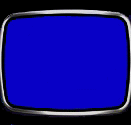 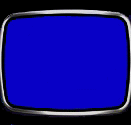 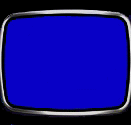 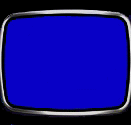 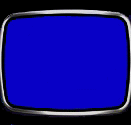 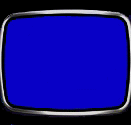 100
100
100
100
100
100
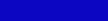 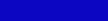 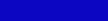 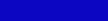 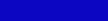 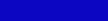 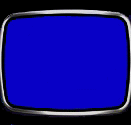 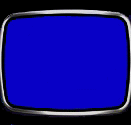 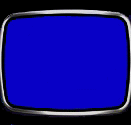 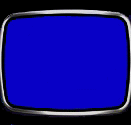 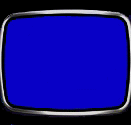 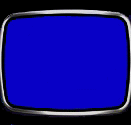 200
200
200
200
200
200
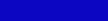 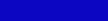 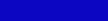 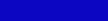 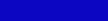 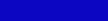 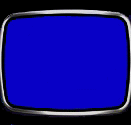 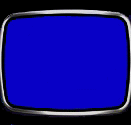 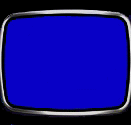 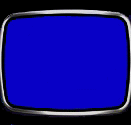 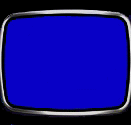 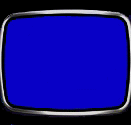 300
300
300
300
300
300
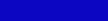 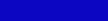 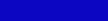 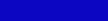 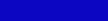 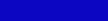 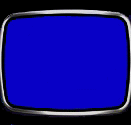 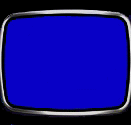 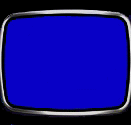 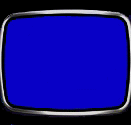 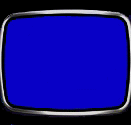 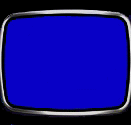 400
400
400
400
400
400
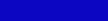 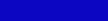 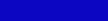 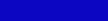 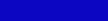 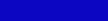 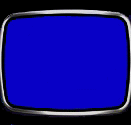 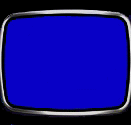 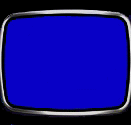 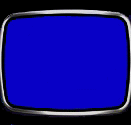 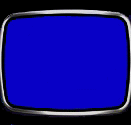 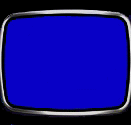 500
500
500
500
500
500
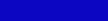 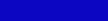 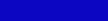 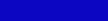 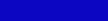 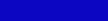 The area of the stage downstage of the plaster line.
A 100
What is the apron?
A 100
The system of pulleys used to carry drops and set pieces vertically on and off the set.
A 200
What is a fly system?
A 200
The type of soft goods used to hide lighting that is hung above the stage deck.
A 300
What is a border?
A 300
Name this stage.
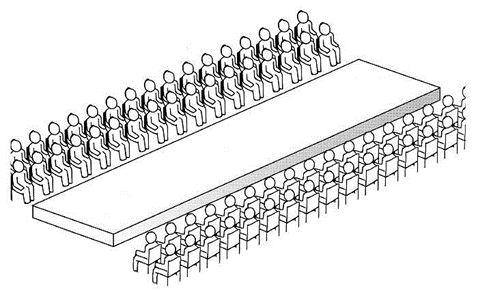 A 400
What is a profile stage?
A 400
A large soft good hung upstage that can be lit to alter the mood of the scene.
A 500
What is a cyclorama?
A 500
The primary colors make up this type of color scheme.
B 100
What is triadic?
B 100
The absence of color in pigment.
B 200
What is white?
B 200
The color wheel is split into two halves based on the mood the various hues provide.
B 300
What are warm and cool colors?
B 300
Colors with a high contrast relationship. An example would be blue and orange.
B 400
What is complementary?
B 400
The acronym for the electromagnetic color spectrum.
B 500
What is ROY G BIV?
B 500
___________ blades are __________ blades.
C 100
What is sharp and safe?
C 100
The rules concerning attire and power tools.
C 200
What is no loose clothing or dangling hair/jewelry, closed toe shoes, and safety goggles?
C 200
All tools, especially in damp areas, should be protected by this.
C 300
What is Ground Fault Circuit Interrupter?
C 300
DAILY DOUBLE
DAILY DOUBLE
Place A Wager
C 400
3 saws that can only be used to cut straight lines.
C 400
What are table saws, chop saws, and circular saws?
C 400
The meaning of the symbol below..
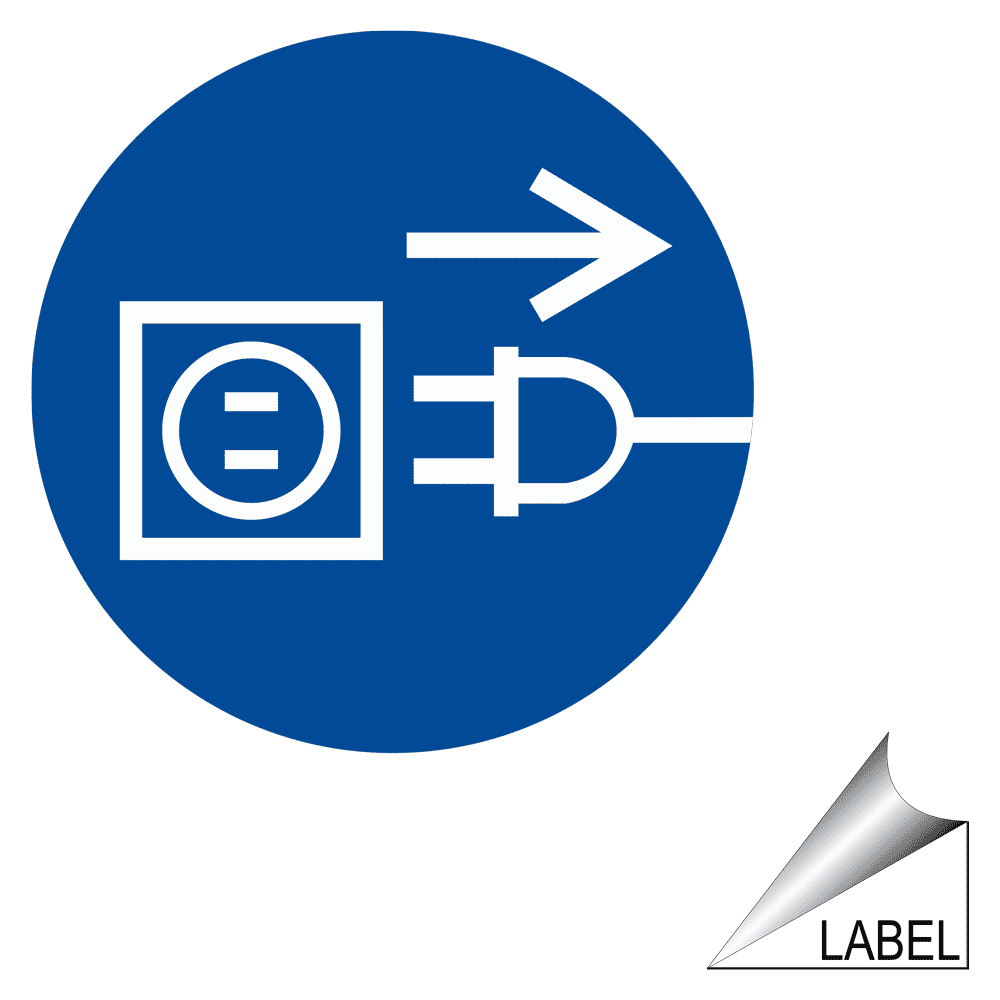 C 500
What is mandatory to remove plug?
C 500
How you create a tertiary color.
D 100
What is mix a primary and secondary?
D 100
A scenic painting technique in which you use a pencil to draw a rough outline of your design.
D 200
What is cartooning?
D 200
A scenic painting technique where the brush is not dipped into water prior to being dipped into paint. Can be used to achieve texture.
D 300
What is dry brushing?
D 300
The bristles of a paint brush should only be submerged into paint up to this point.
D 400
What is halfway?
D 400
Name the 8 elements of design.
D 500
What are:
-      Texture
-      Color
-      Mass 
-      Size 
Shape
Line
Tone
Direction
D 500
The three catagories of Theatre Jobs.
E 100
What are Artistic, Production, and Business?
E 100
1.	The ______________________ works with director and production manager to discover the main vision of the production through the design and creating of physical elements onstage.
E 200
What is the Scenic Designer?
E 200
The ____________ funds the production and designates a director.
E 300
What is the producer?
E 300
The________________ is responsible for the running of the stage during the production. They are required to call for the cueing lights, sound, sets, props and actors during the show.
E 400
What is the stage manager?
E 400
The group of people who implement the designers vision.
E 500
What is the design crew?
E 500
The first and most important step of the design process.
F 100
What is Commitment?
F 100
If I am sifting through my ideas and design solutions in order to make a choice. I am in the ____________ part of the design process.
F 200
What is selection?
F 200
When an item is placed flush up against something else.
F 300
What is plum?
F 300
The standard of measurement most countries use outside of the US.
F 400
What is metric?
F 400
The steps of the design process in order.
F 500
What are Commitment, Analysis, Research, Incubation, Selection, Implementation and Evaluation?
F 500
Final Jeopardy
Name the 6 units we have covered since the beginning of the year.
What are:
Parts of the Stage
Theatre Jobs
Measurement
Tools and Safety
Color Theory
Scenic Painting